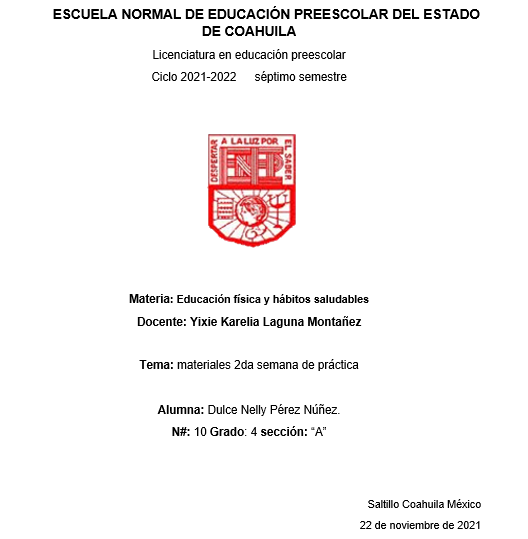 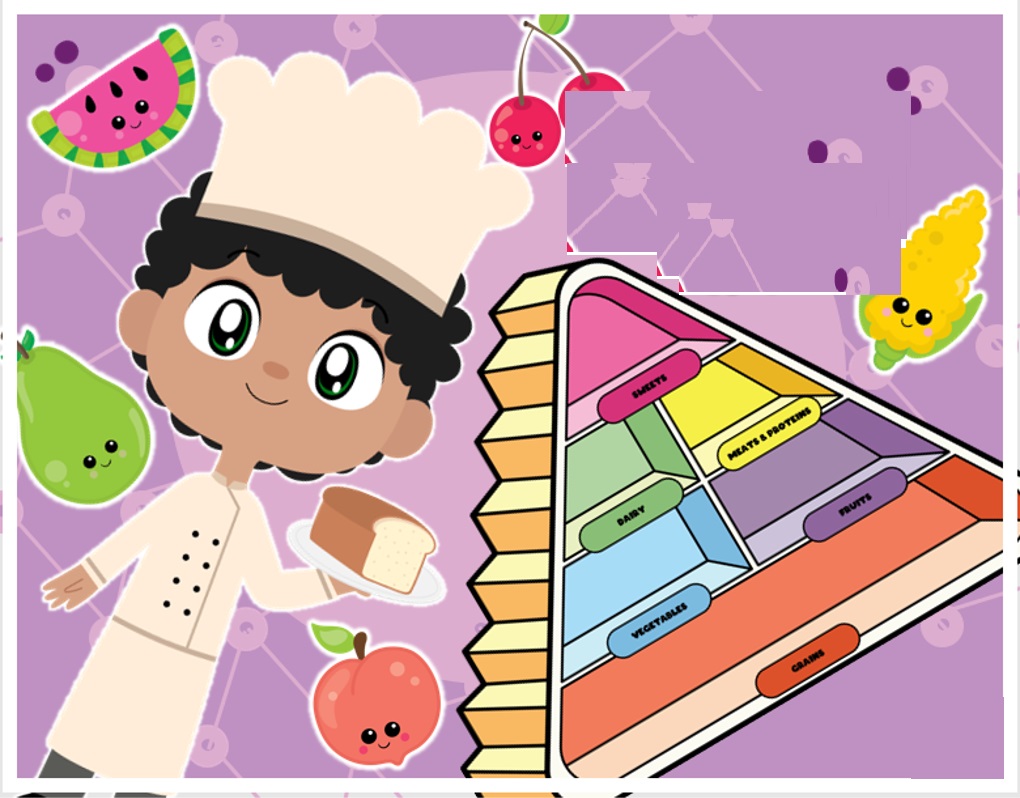 Alimentación 
saludable
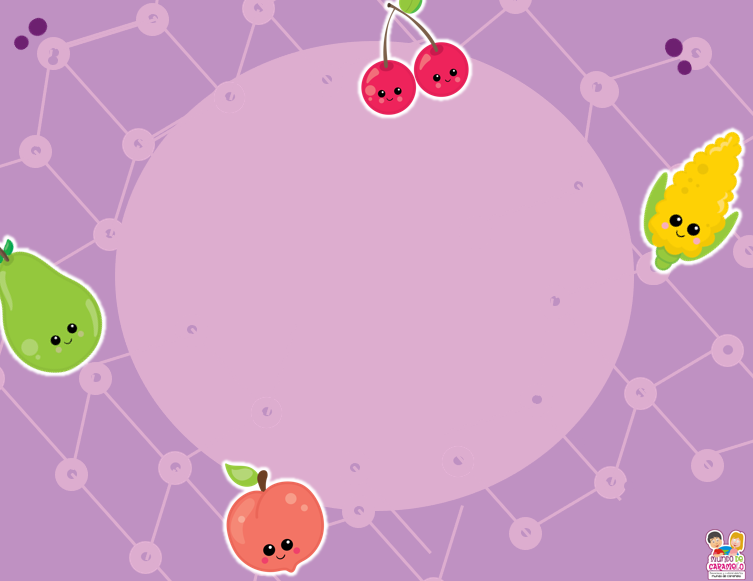 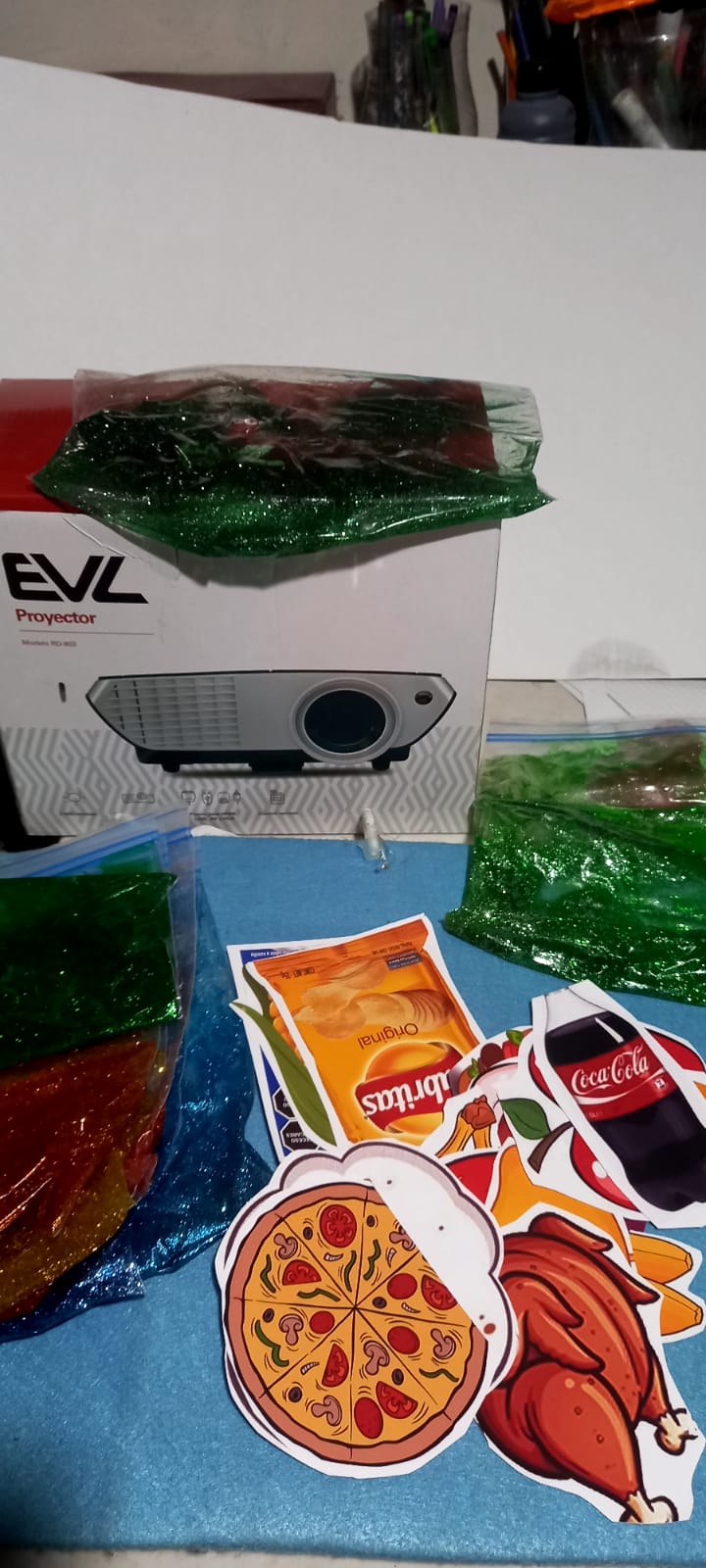 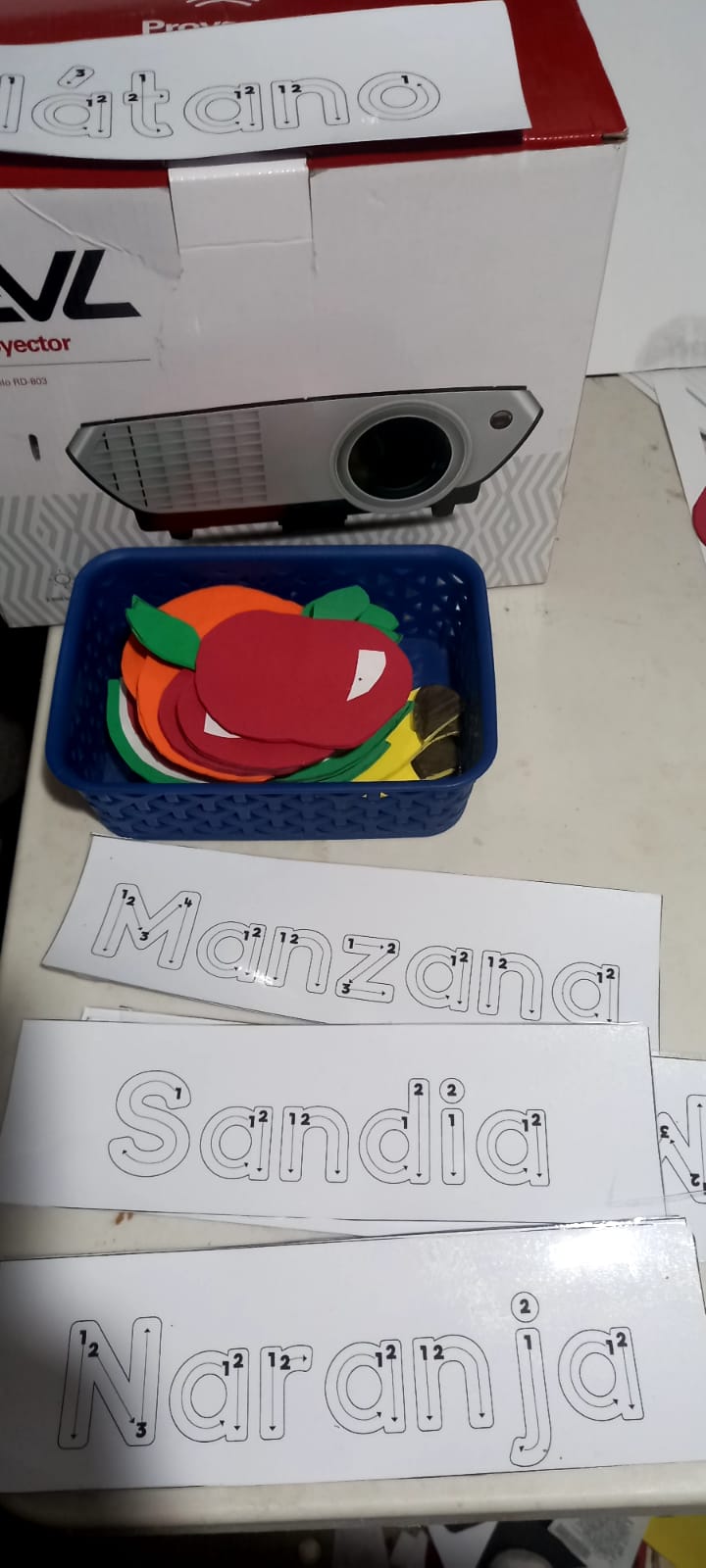 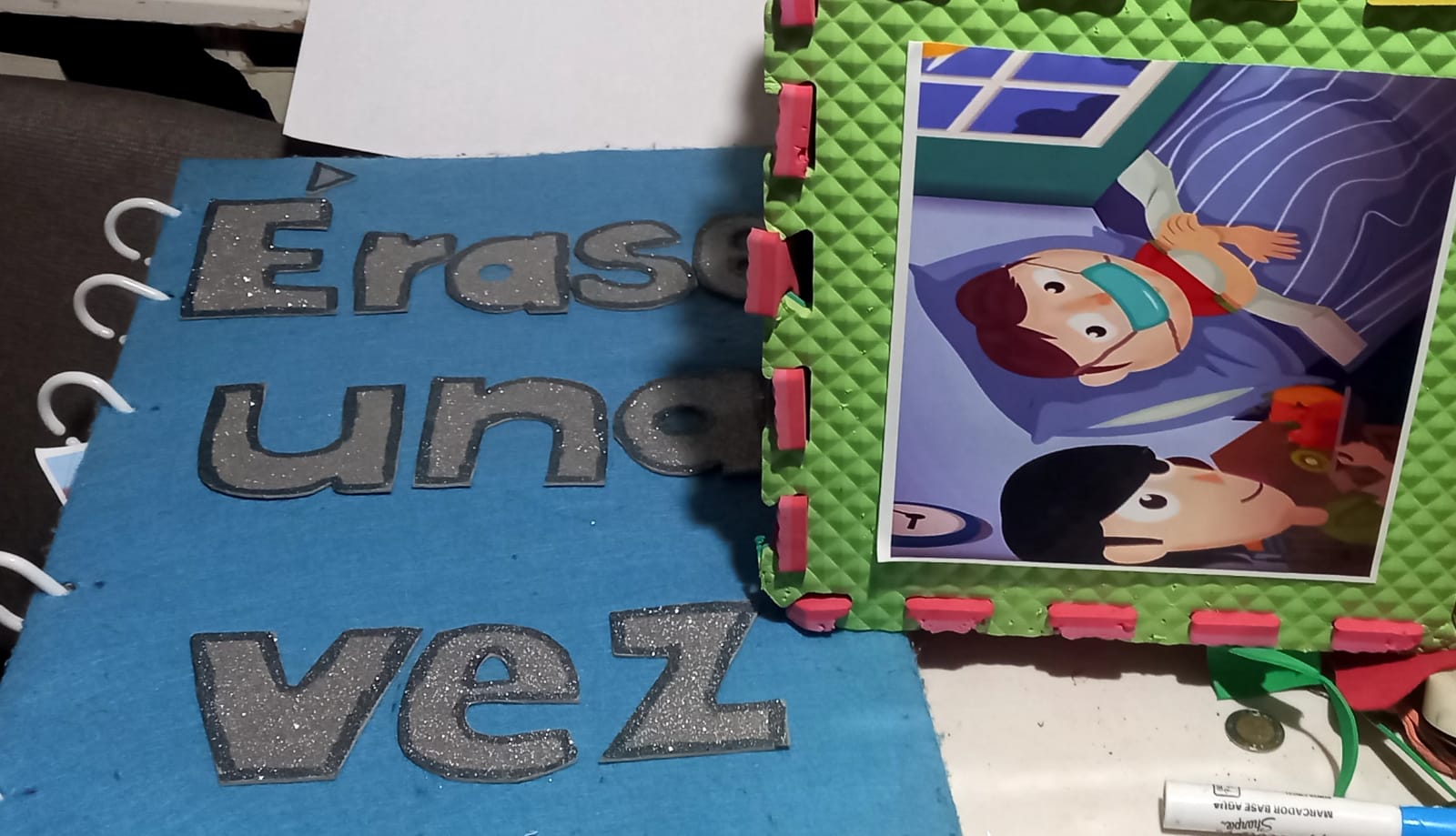 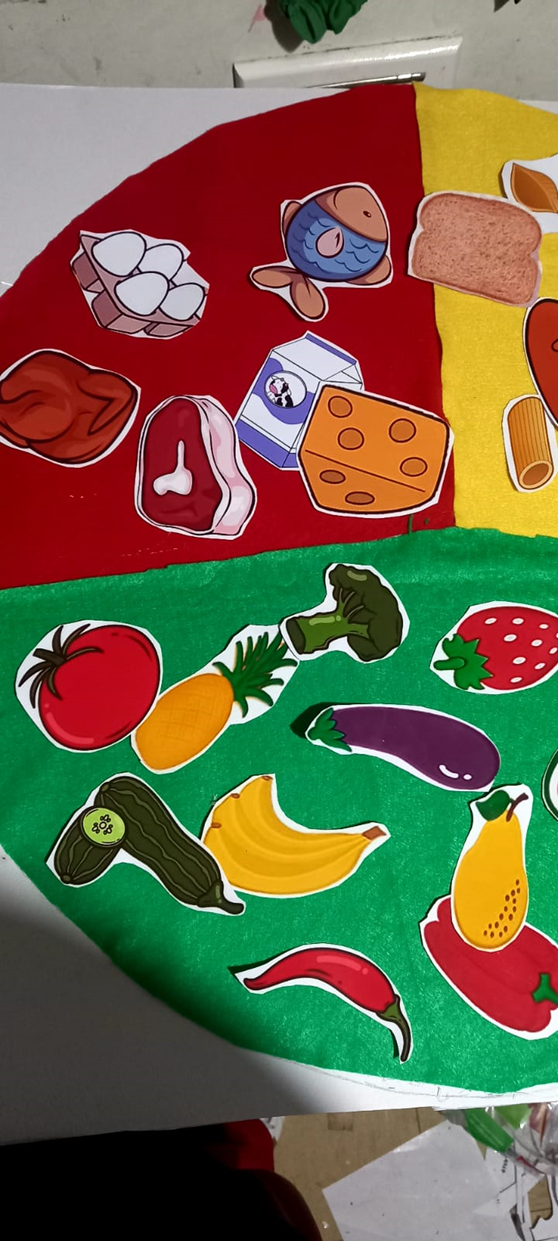 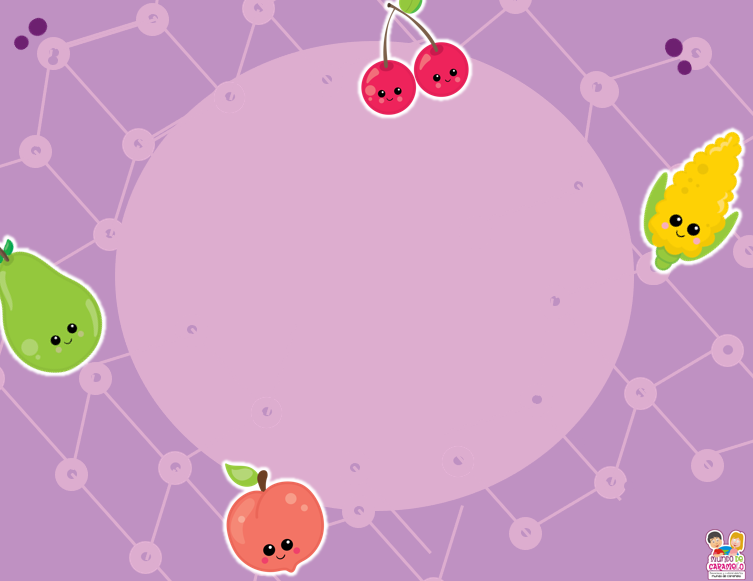 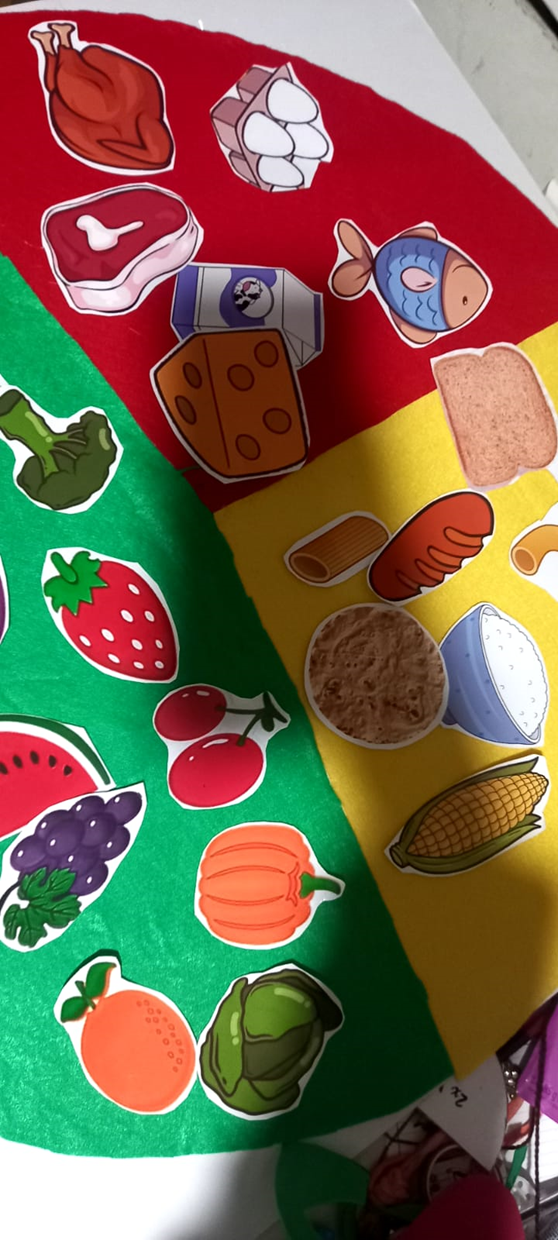 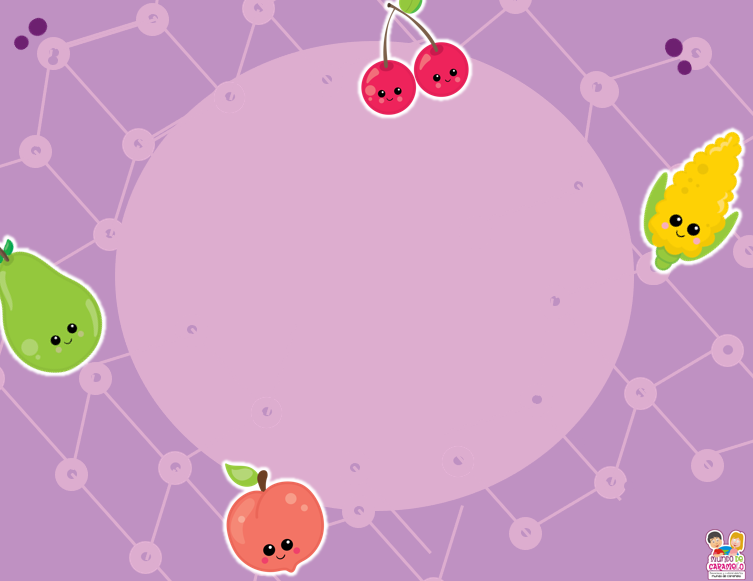 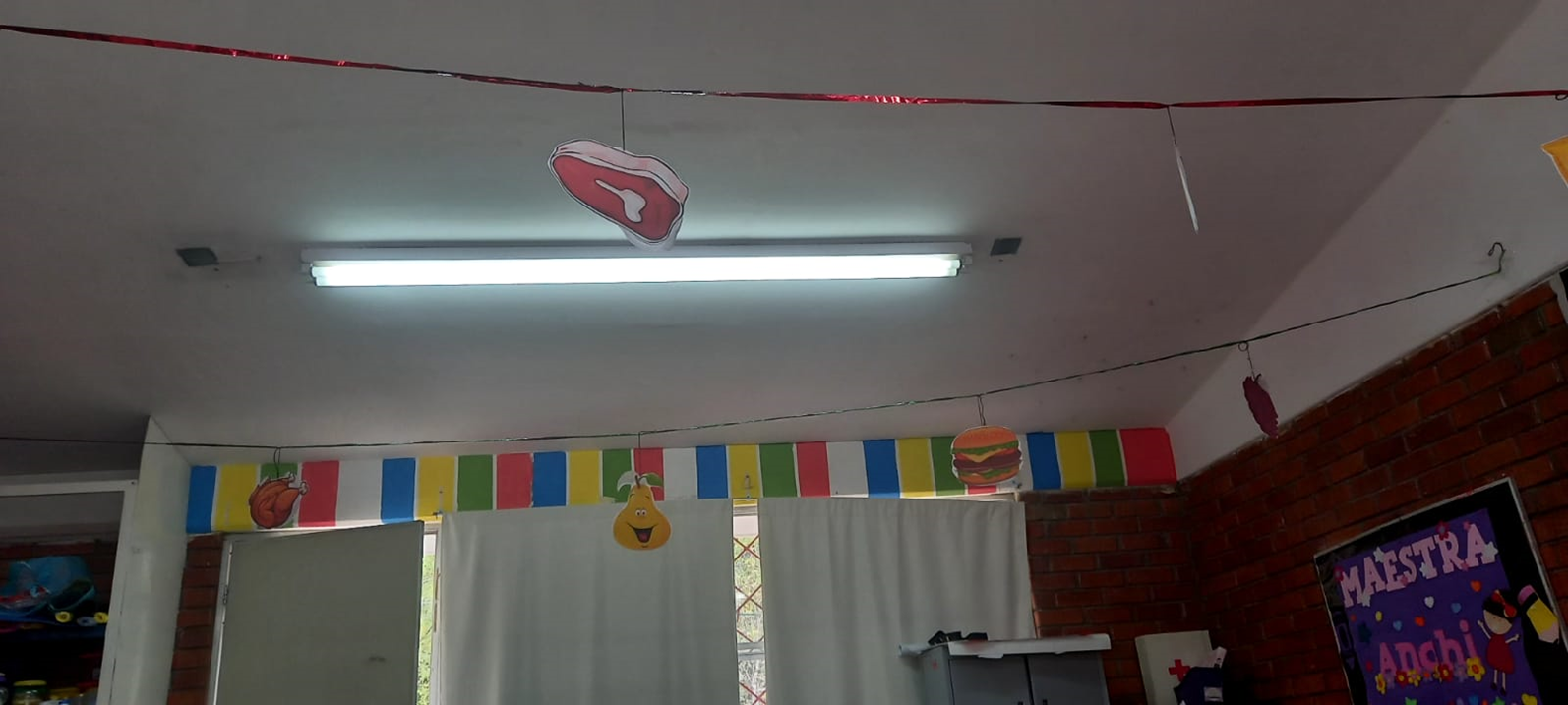 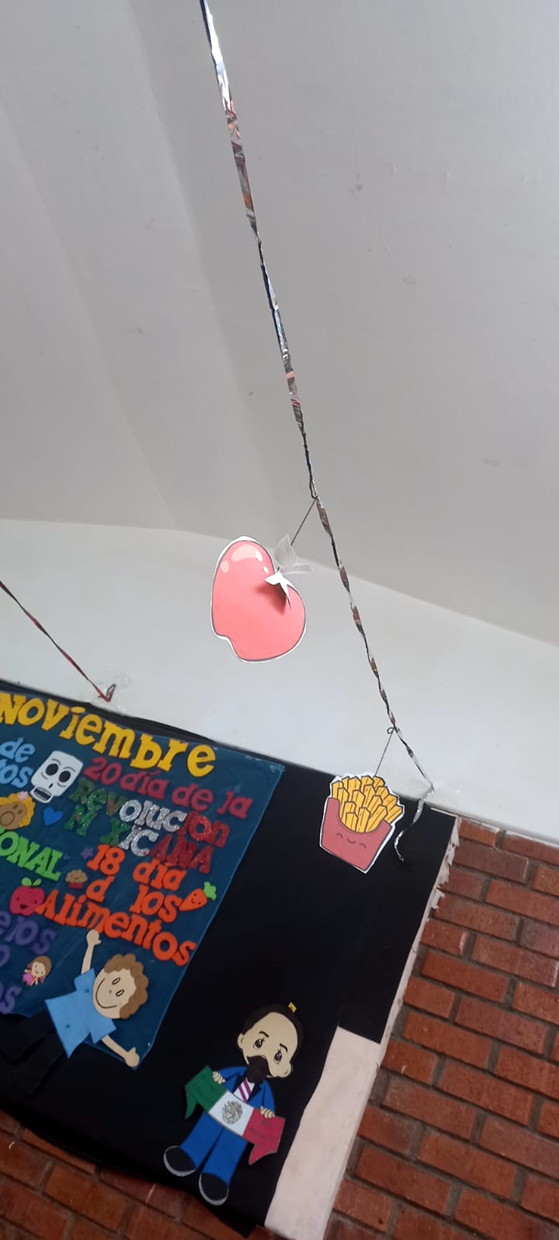